Direktor des ICBM:Prof. Dr. Jürgen Rullkötter
Grupo de investigación, etc.
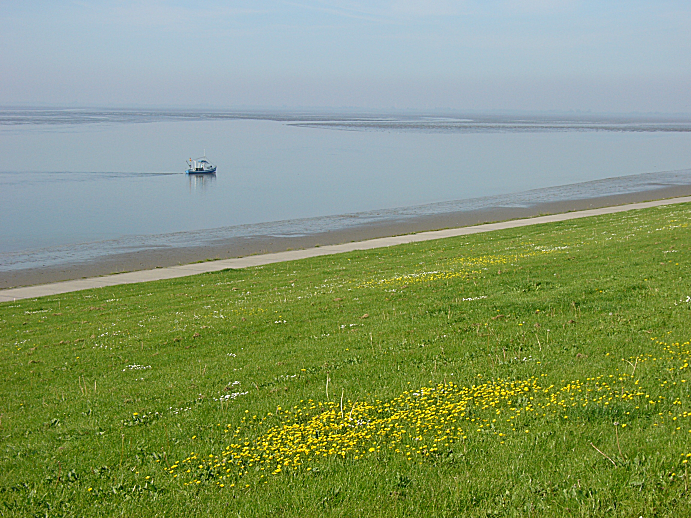 Muchísimas gracias por su atención ...
Fin